Урок окружающего мира4 класс
Наши помощники -органы чувств, глаза.
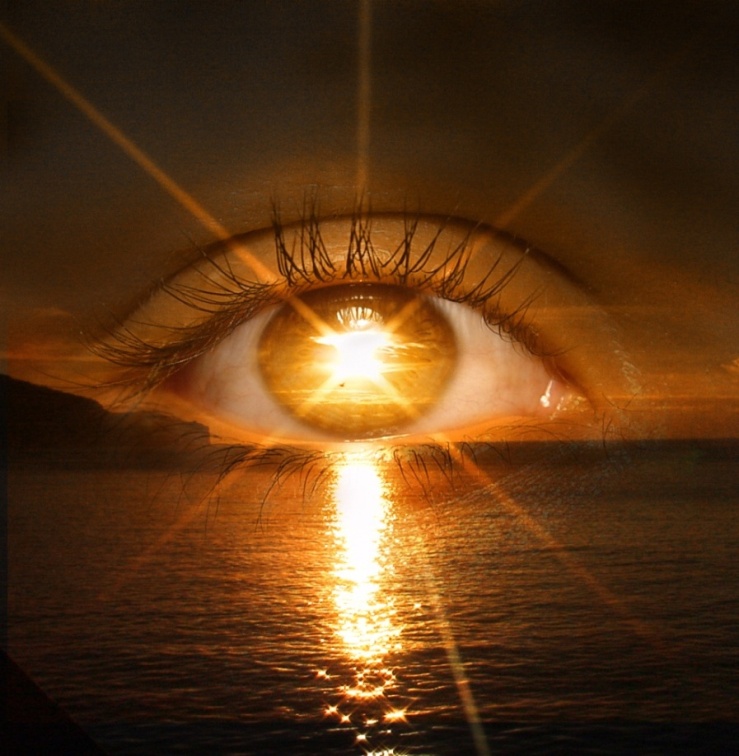 Королева Татьяна Александровна,
учитель начальных классов
МБОУ «НСОШ» Белянская ООШ
Прозвенел для нас звонок,
Вот уж начался урок.
Очень много интересного
Предстоит на нем узнать.
Мы о нашем организме
Будем знания получать.
Органы чувств — органы, которыми мы чувствуем окружающий мир
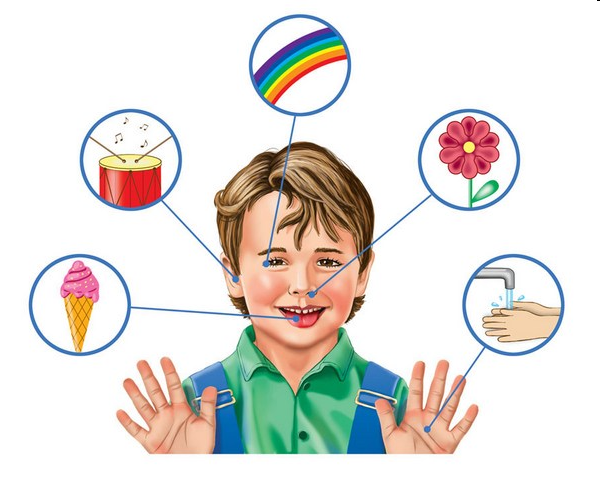 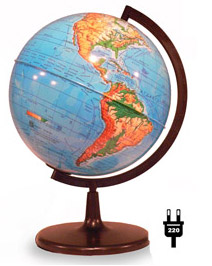 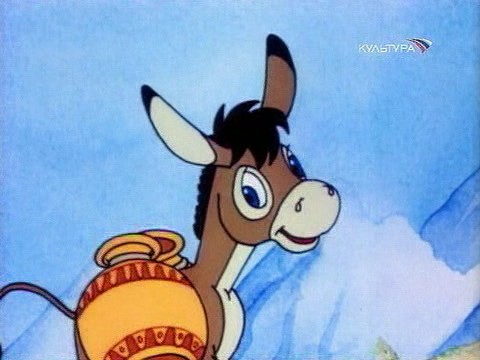 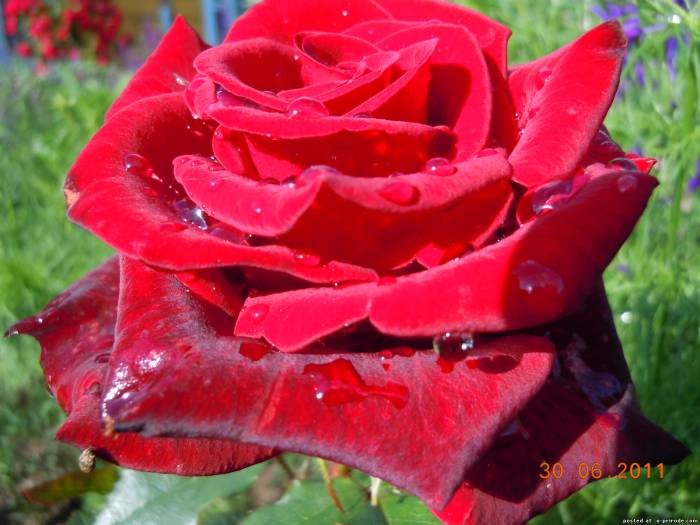 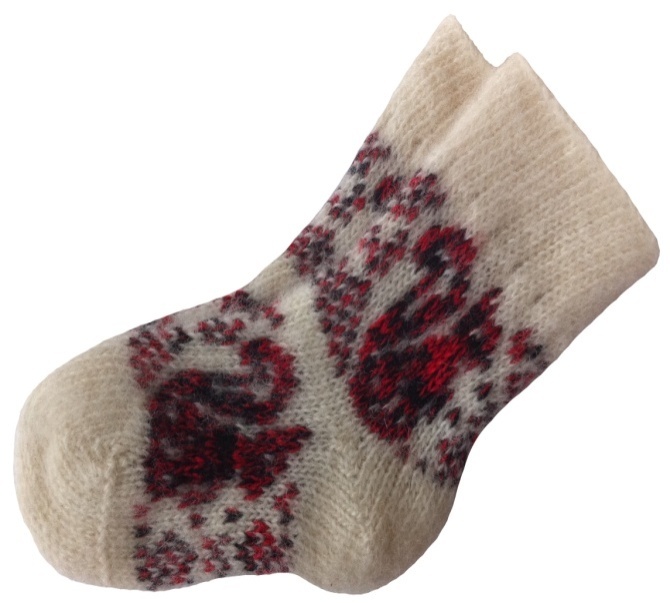 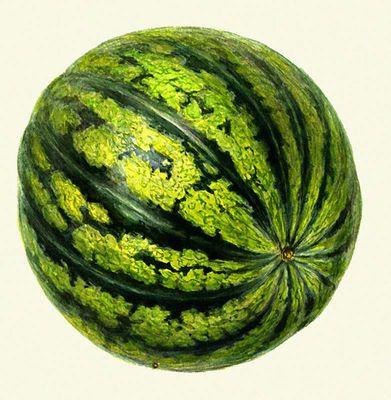 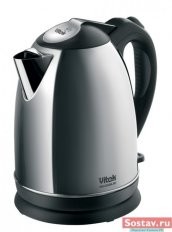 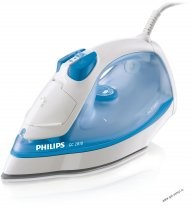 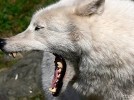 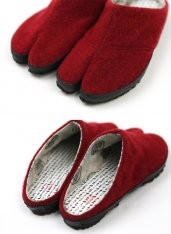 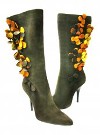 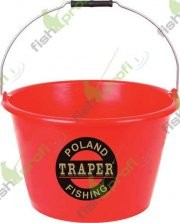 Органы чувств
Строение глаза
На лице видна небольшая передняя часть глаза. Глаз круглый, как яблоко, поэтому его и называют глазное яблоко.
Спереди глазное яблоко покрыто прозрачной оболочкой - роговицей. Она защищает глаз от инфекции. 
Под ней мы видим радужную оболочку. У разных людей она разная.  
В самом центре радужной оболочки находится зрачок.  Это отверстие, через которое в глаз попадает свет и изображение предметов. Внутри глаза темно, поэтому и зрачок у всех людей чёрного цвета. Благодаря специальным мышцам зрачок в темноте расширяется, а при свете – сужается. Так регулируется поток света.
Заглянем во внутрь глаза!
За зрачком находится особое образование, похожее на линзу – это хрусталик. Хрусталик крепится на специальных мышцах и может меняться: быть вогнутым, выпуклым, плоским. Он даёт нам резкость изображения, и мы отчётливо видим то, на что смотрим. Но, когда глаза устают, мышцы ослабевают, становится плохо, не чётко видно.
 На противоположной части глазного яблока расположена очень важная оболочка – сетчатка
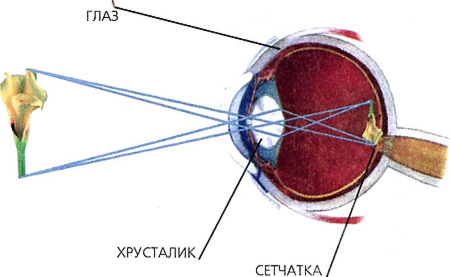 Игра «Полезно – вредно»
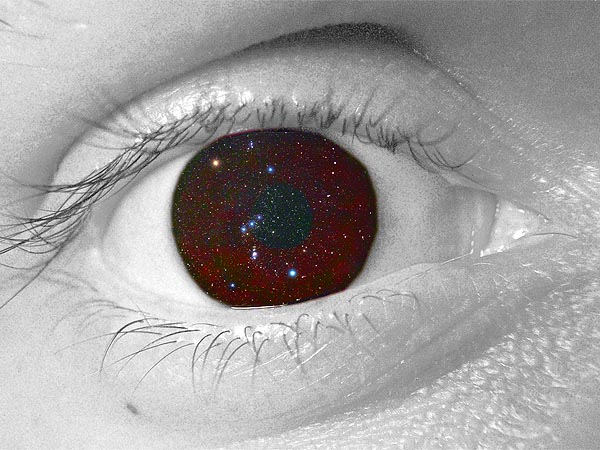 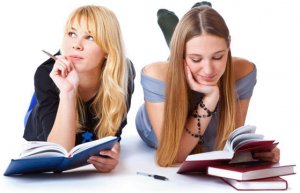 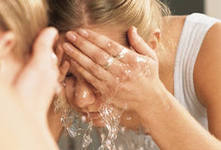 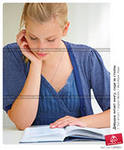 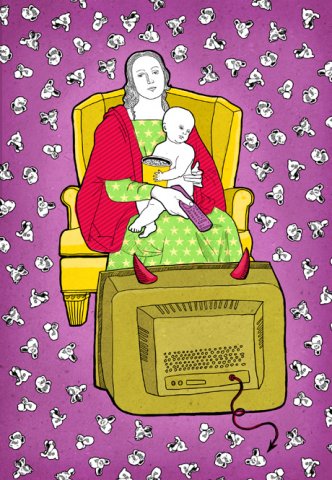 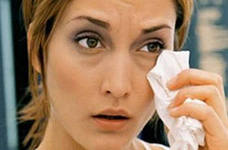 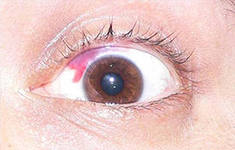 Правила бережного отношения к зрению
1. Умываться по утрам и вечерам.

2. Смотреть телевизор не более 1 часа.

3. Не читать лежа.

4. При чтении и письме свет должен освещать страницу слева.

5. Расстояние от глаз до текста должно быть 30-35 см (лоток).
6. Употреблять в пищу петрушку, морковь, лук, помидоры, сладкий красный перец.
7. Делать гимнастику для глаз.
Теперь я могу …Теперь я знаю ..
СПАСИБО ЗА УРОК.